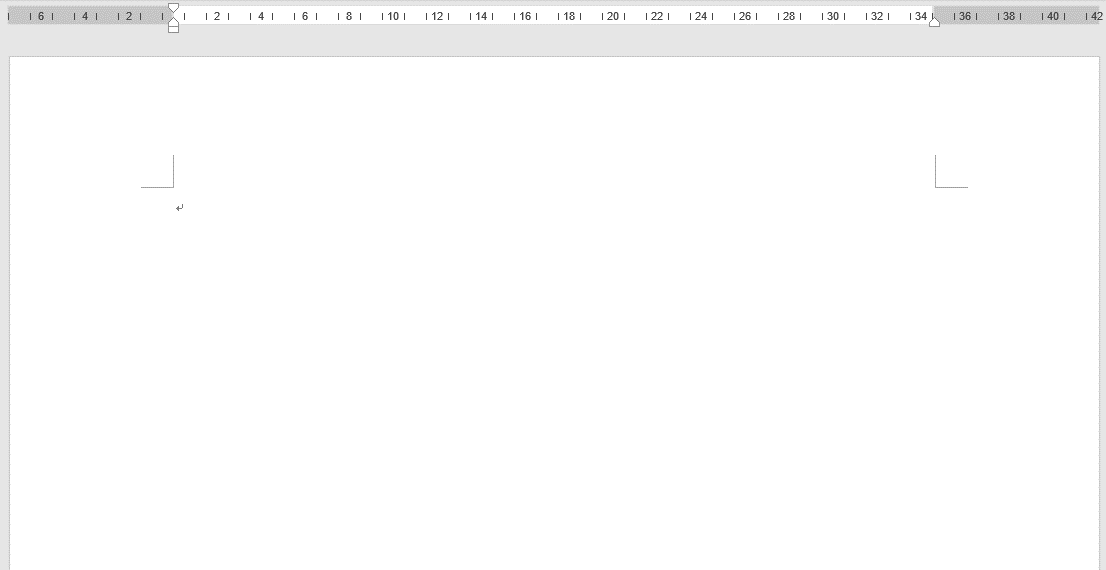 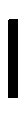 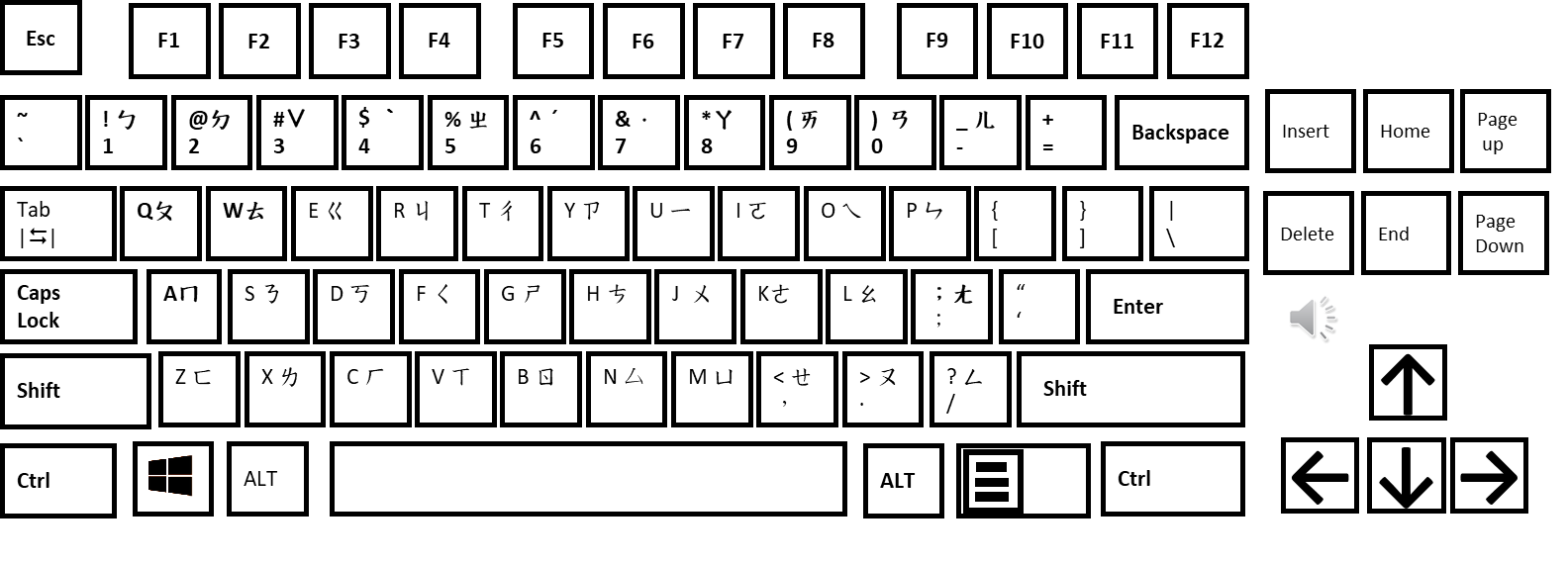 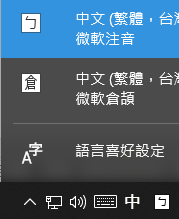 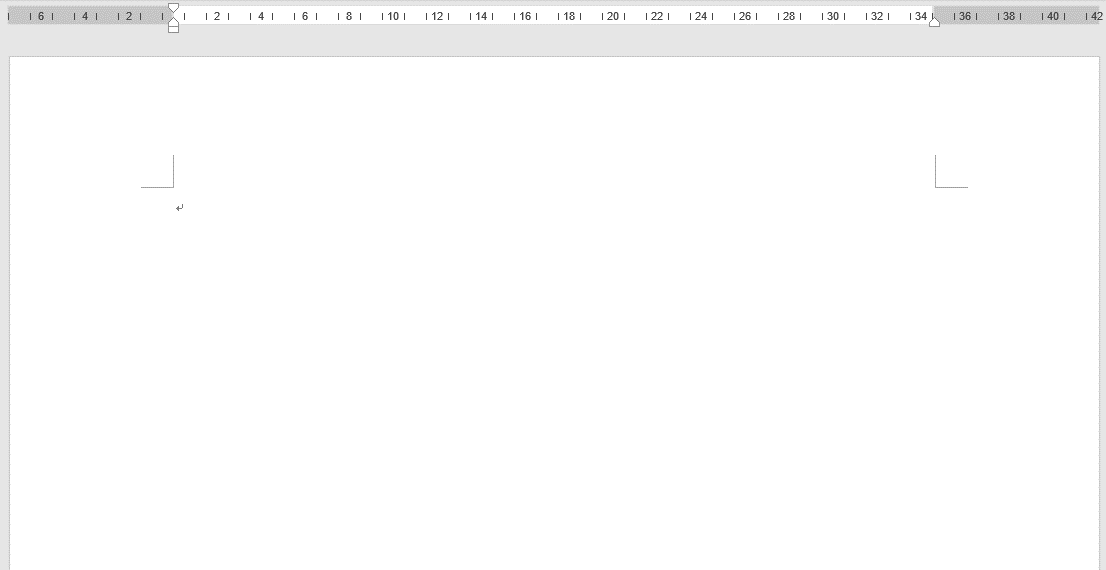 I
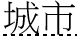 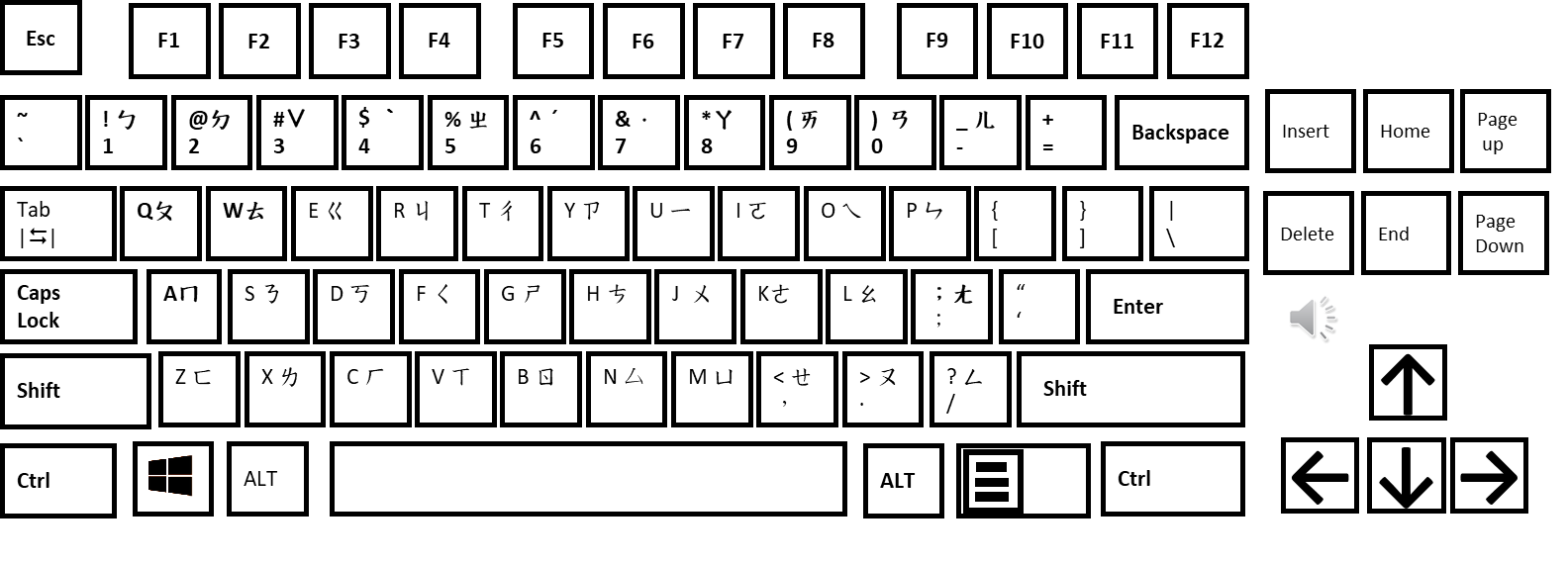 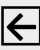 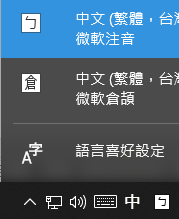 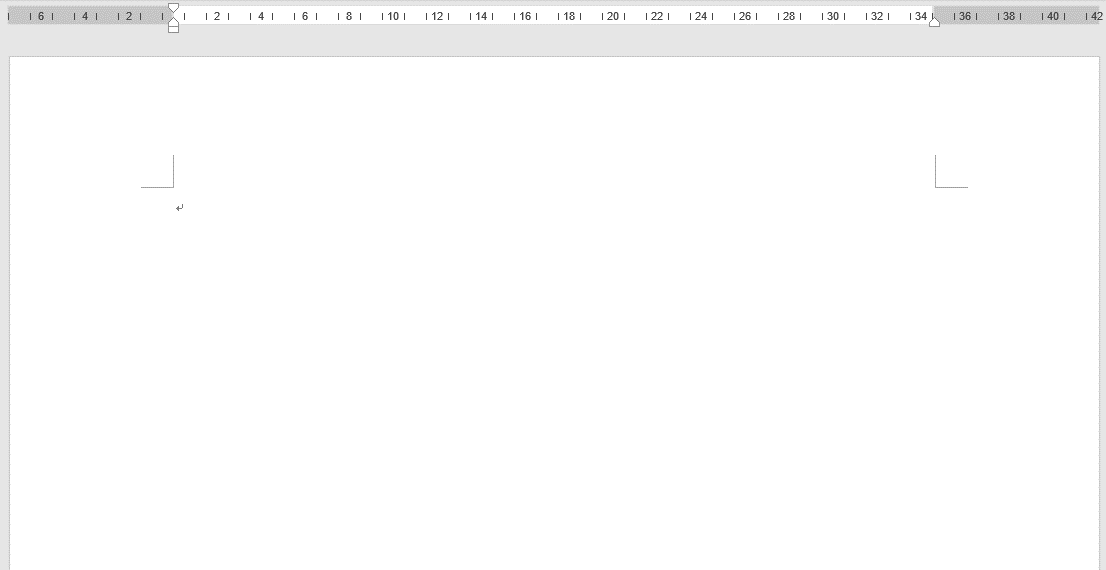 I
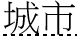 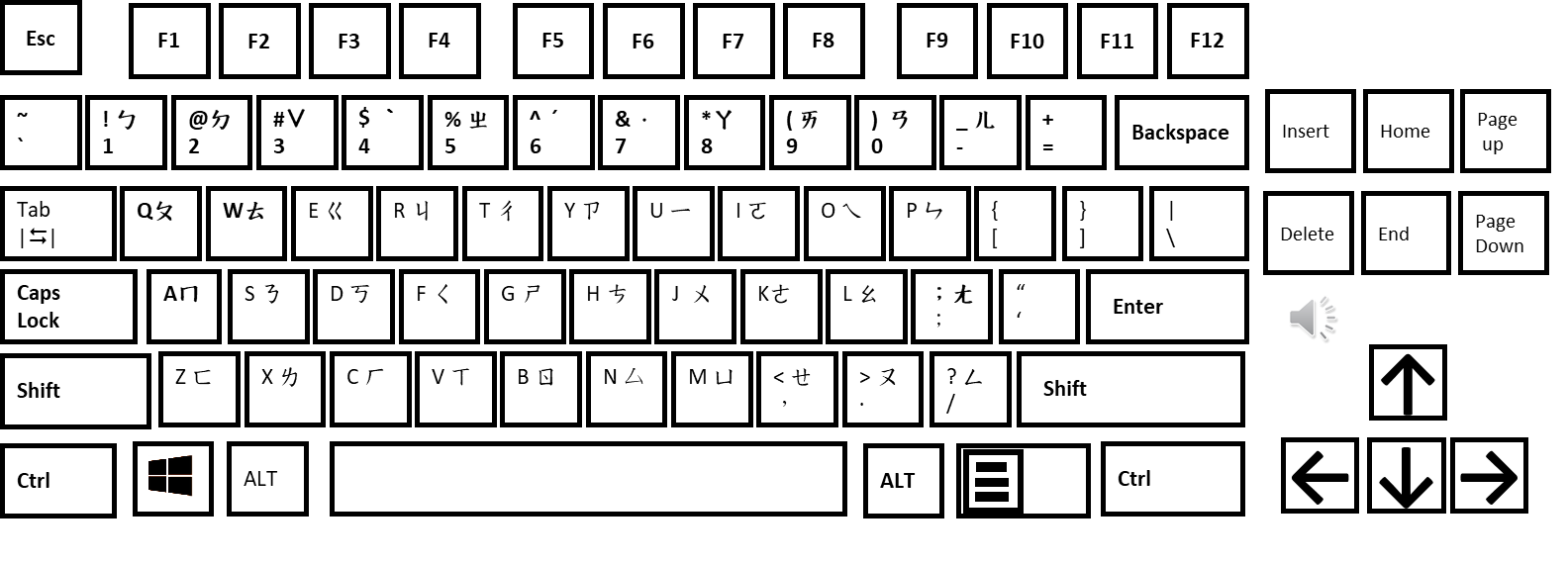 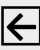 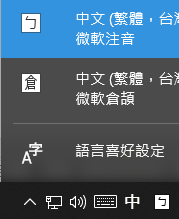 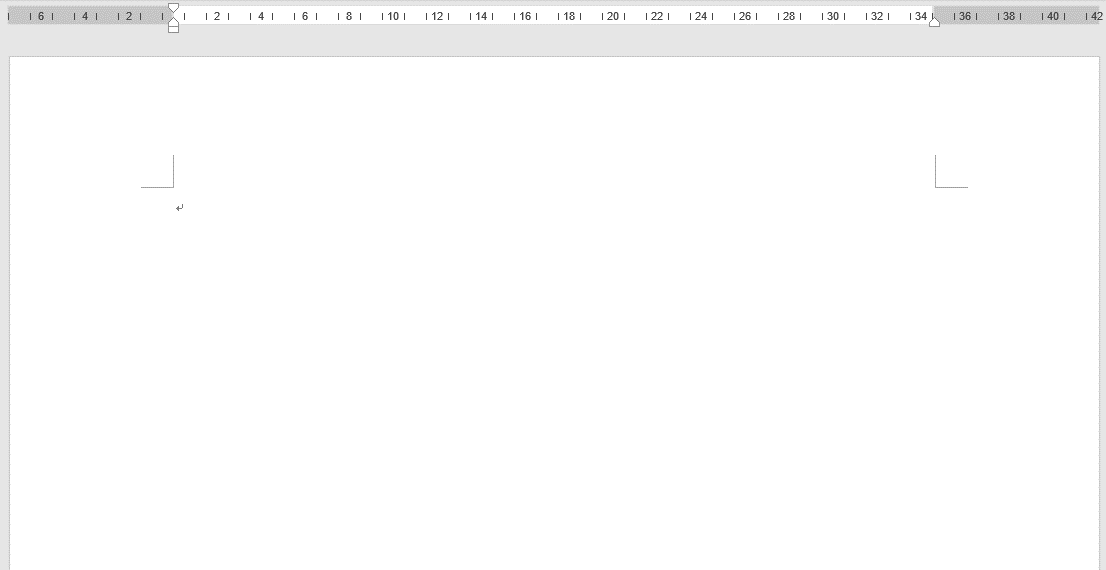 I
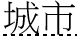 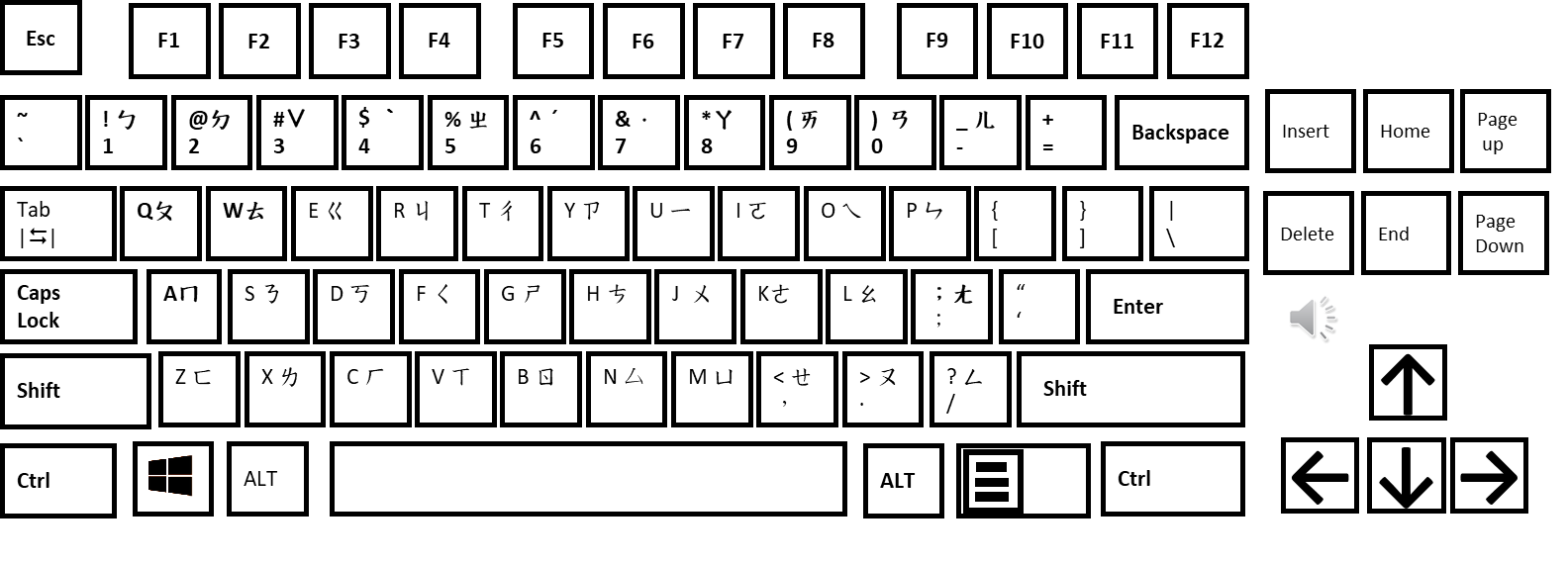 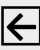 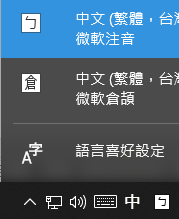 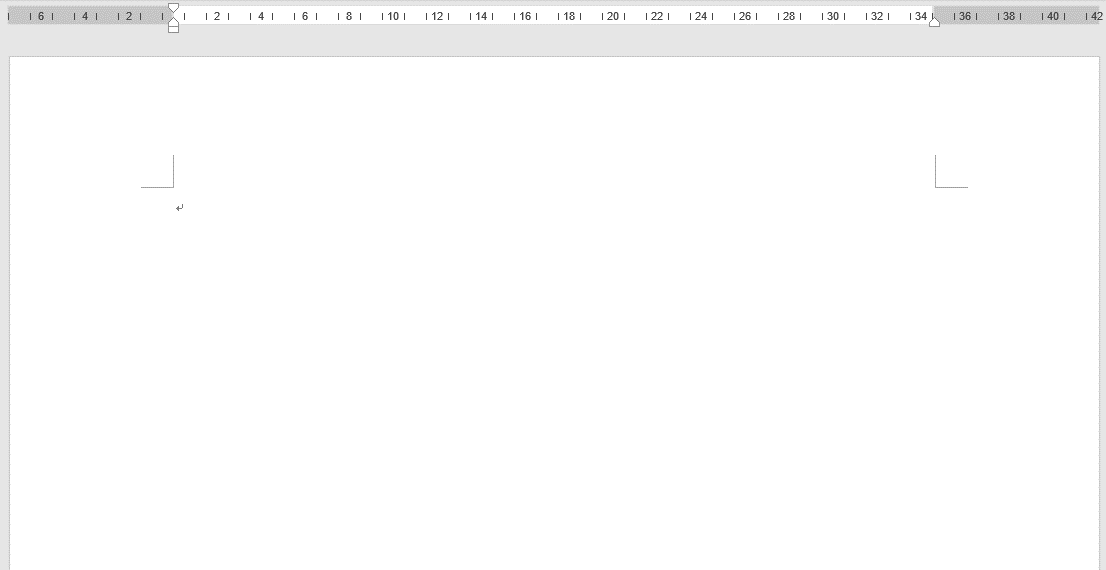 I
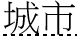 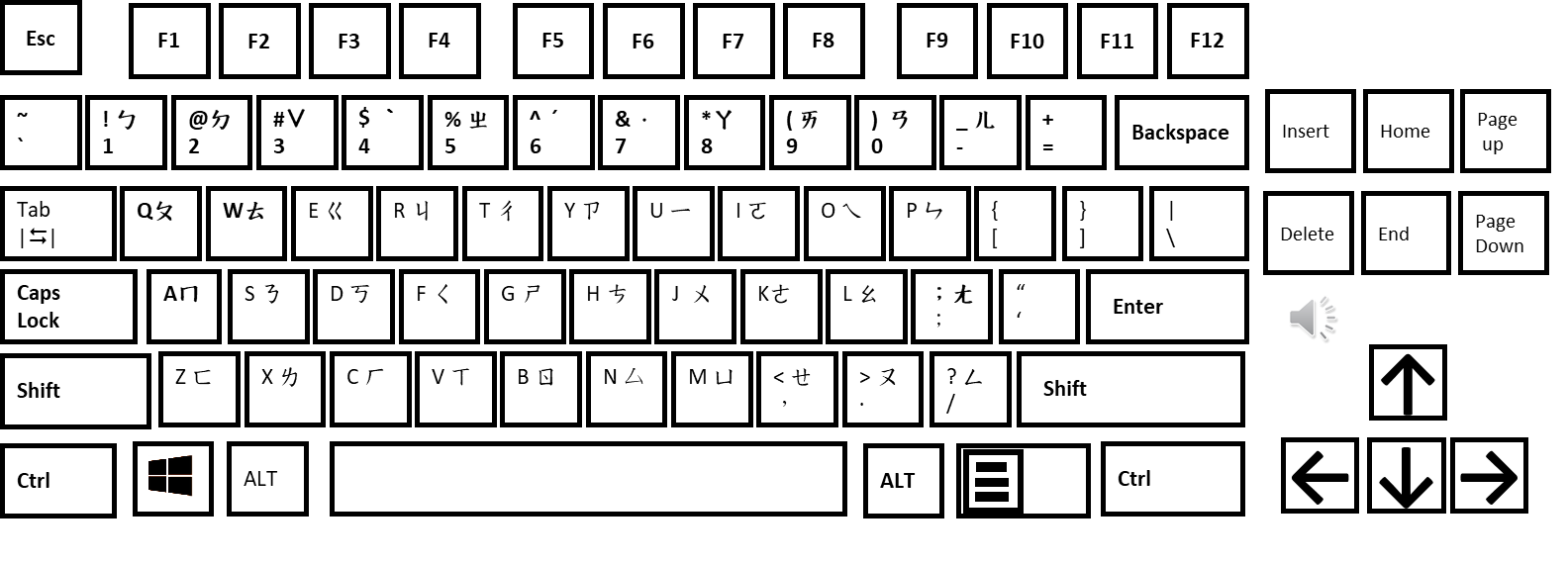 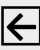 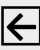 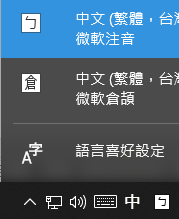 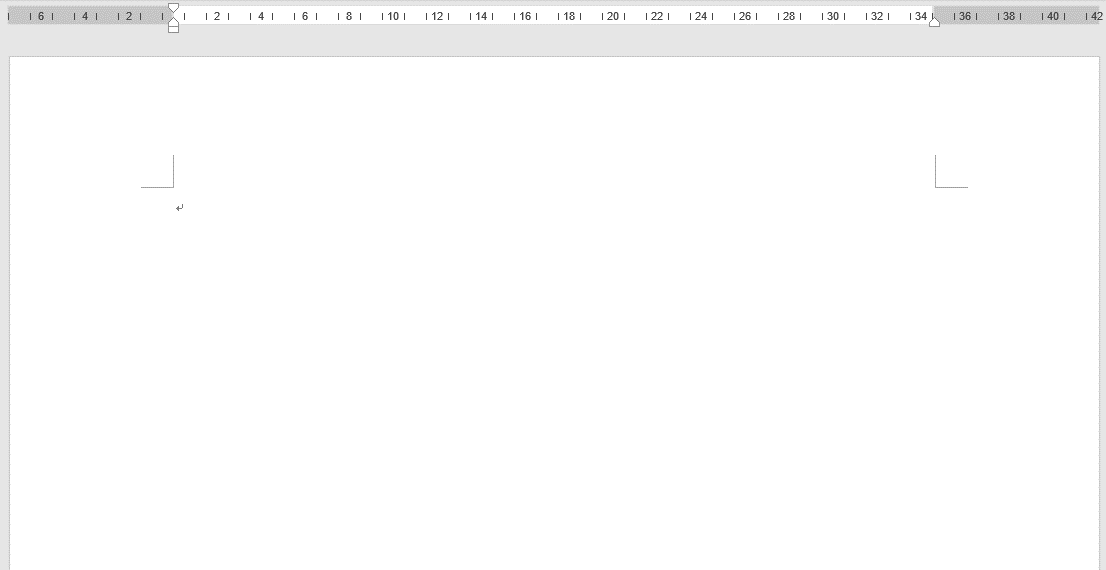 I
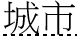 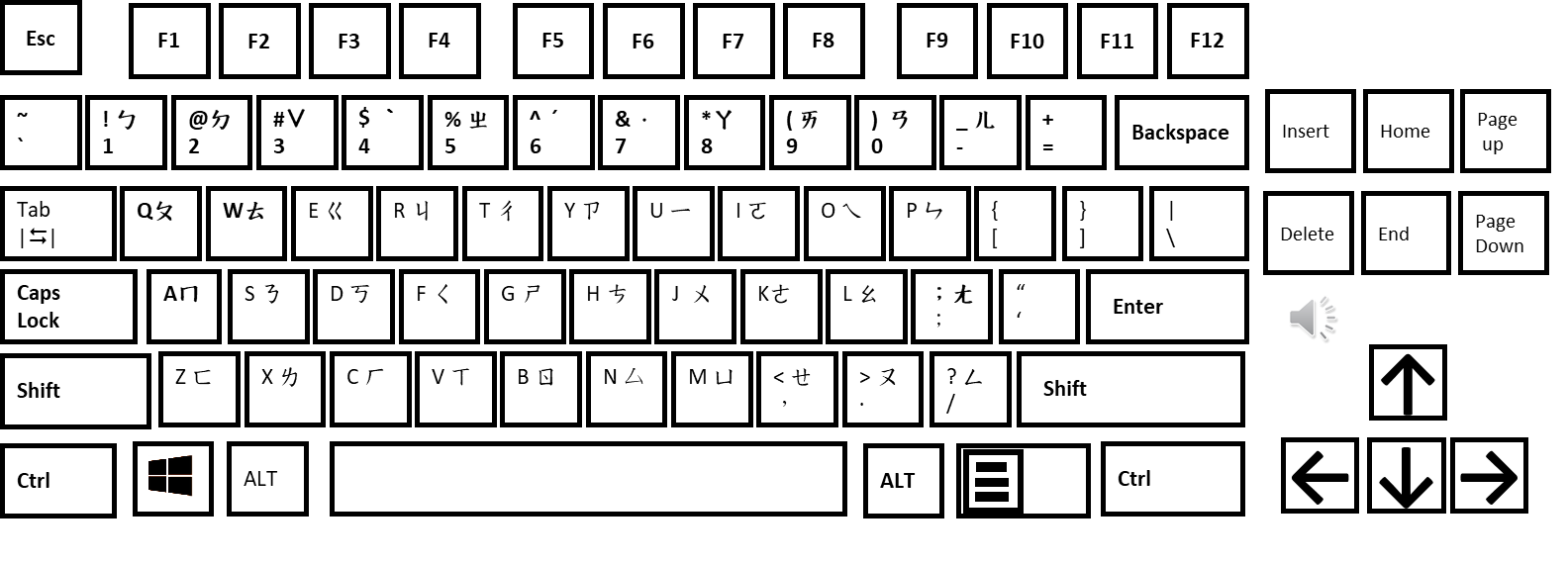 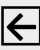 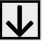 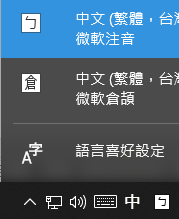 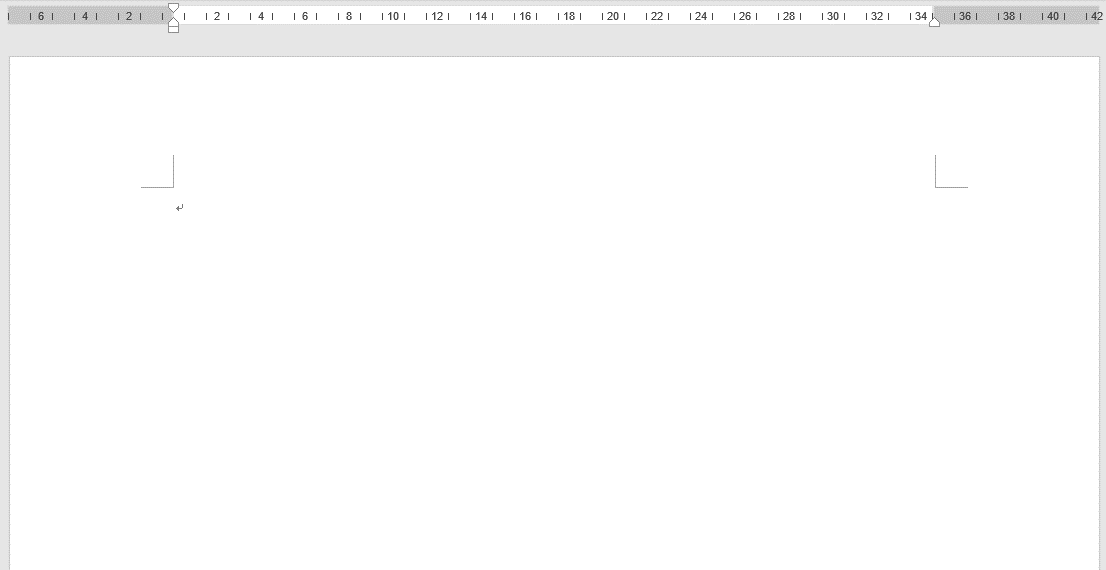 I
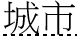 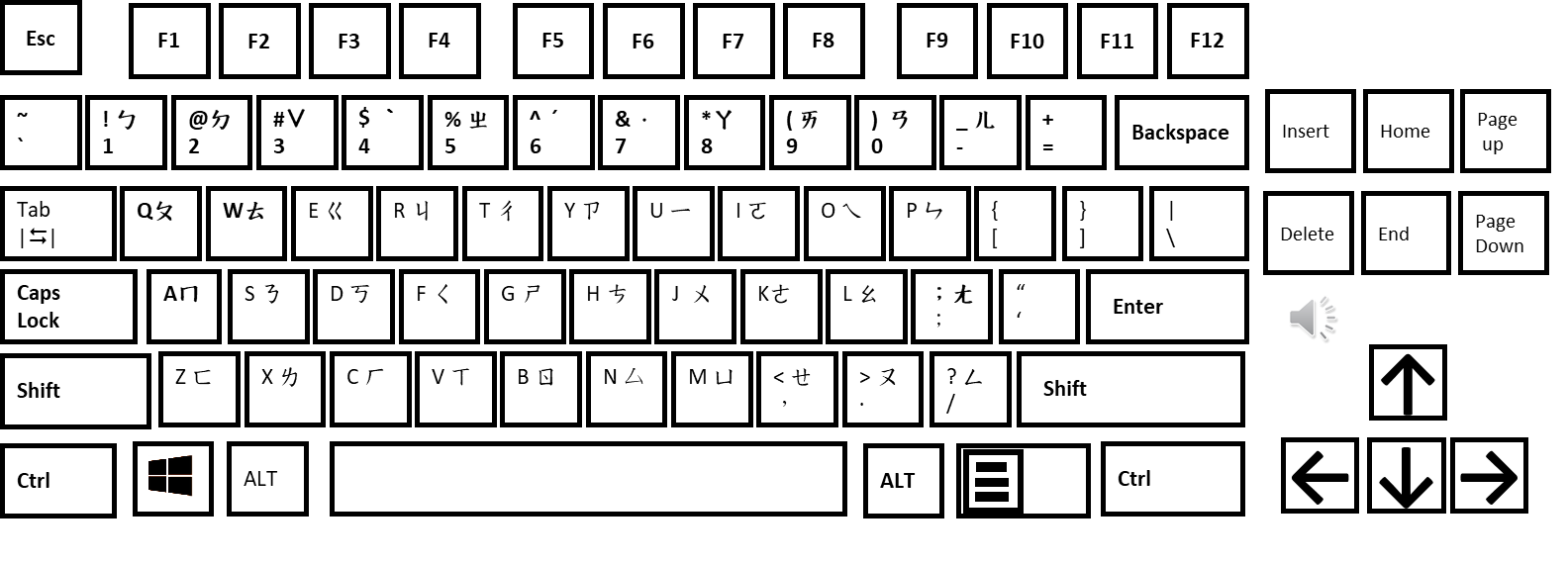 第一次按
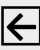 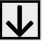 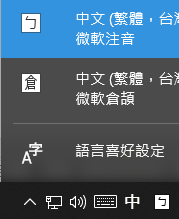 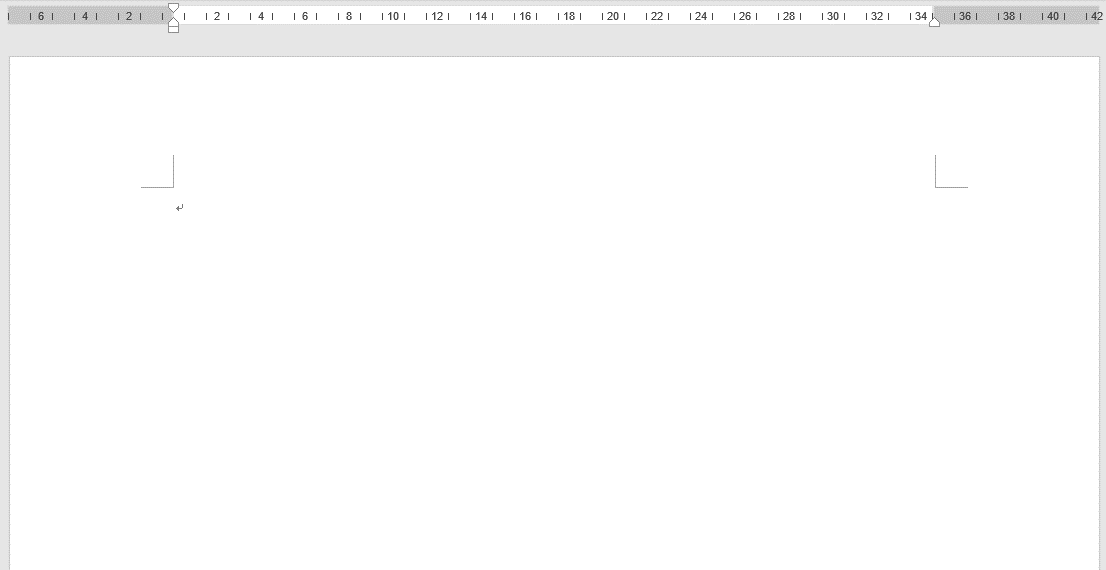 I
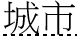 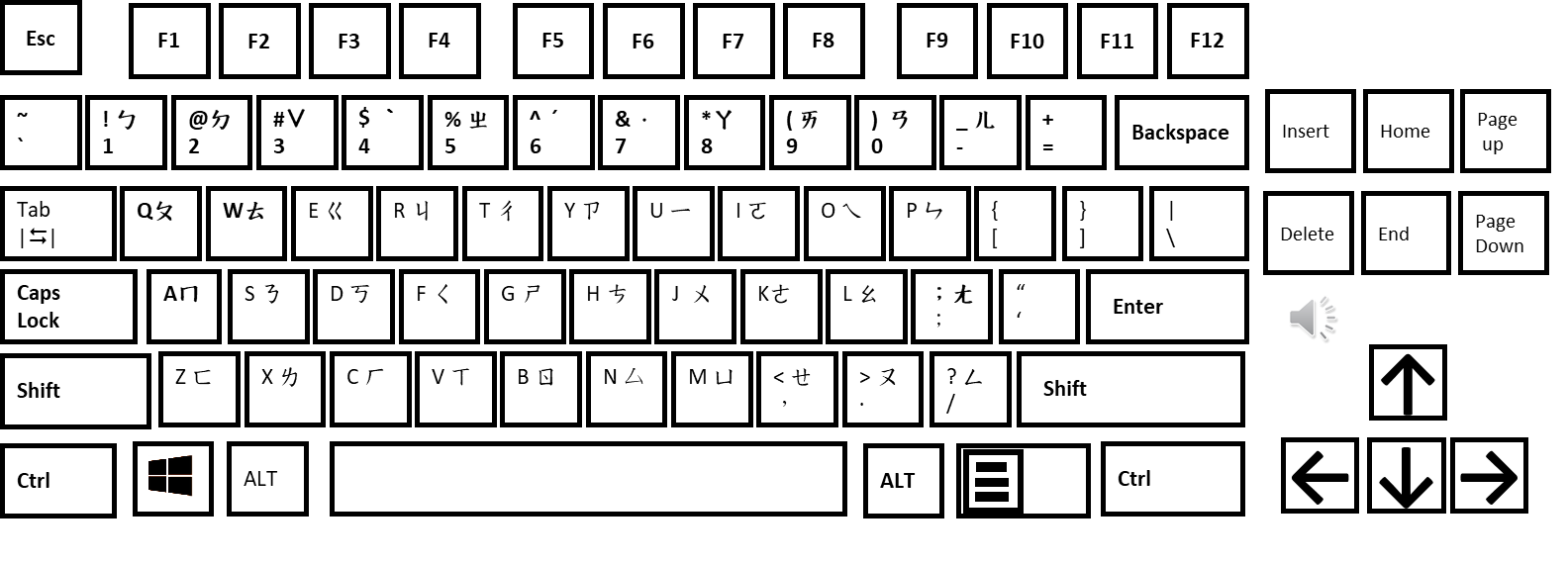 第一次按
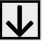 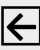 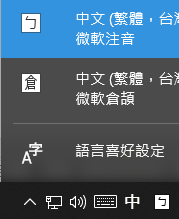 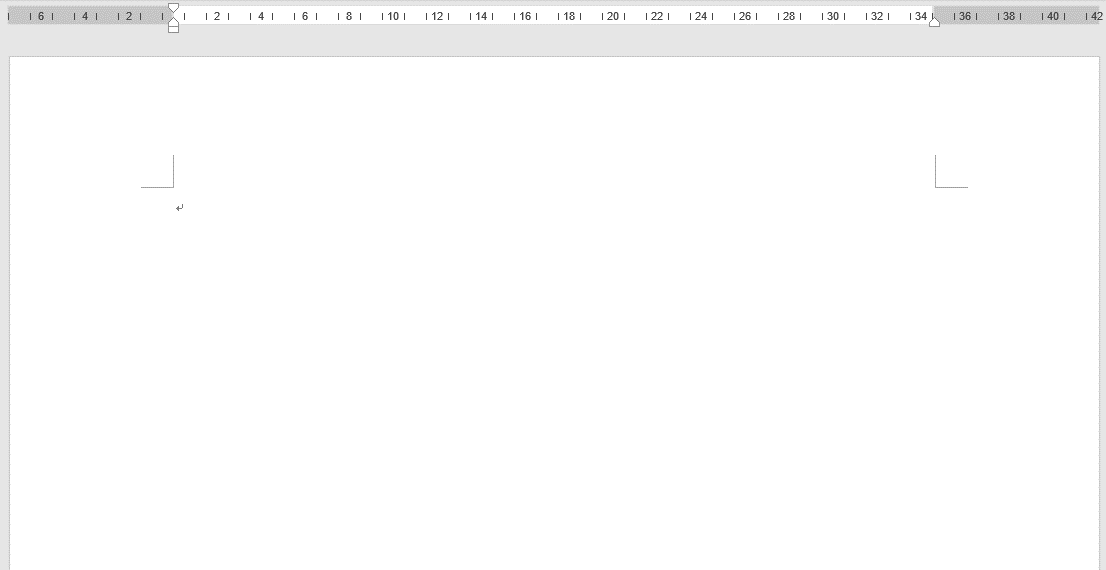 I
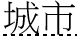 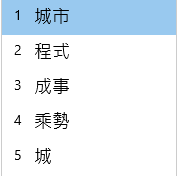 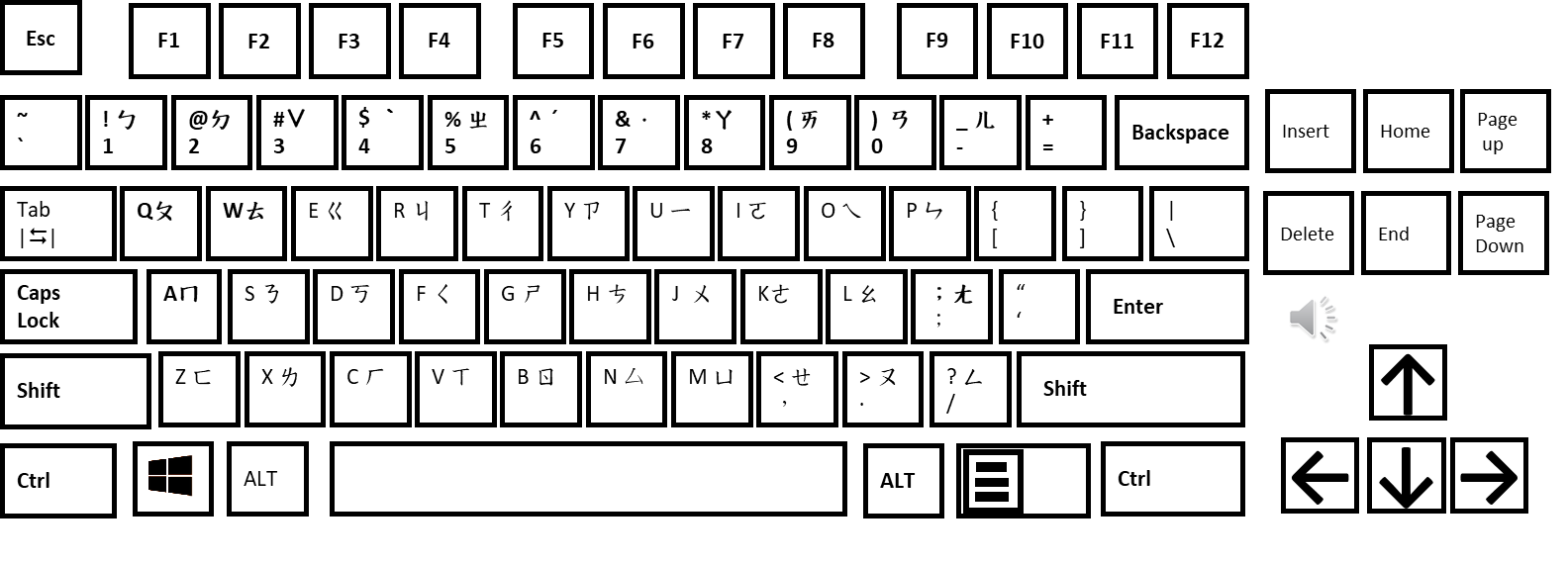 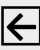 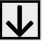 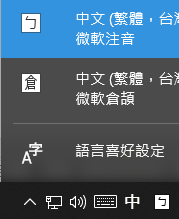 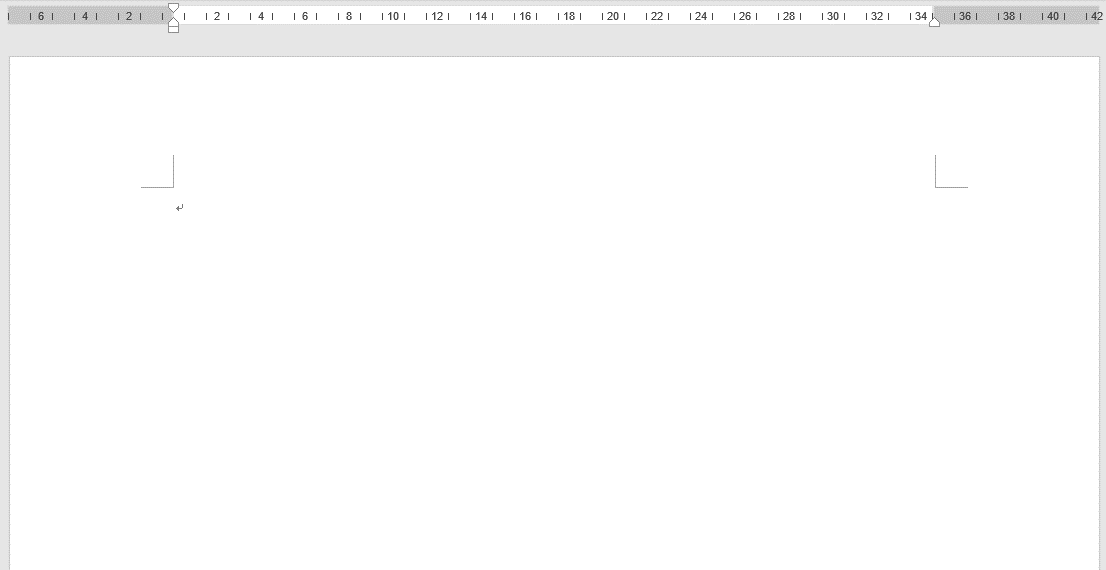 I
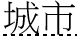 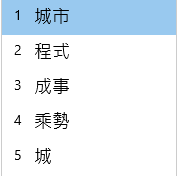 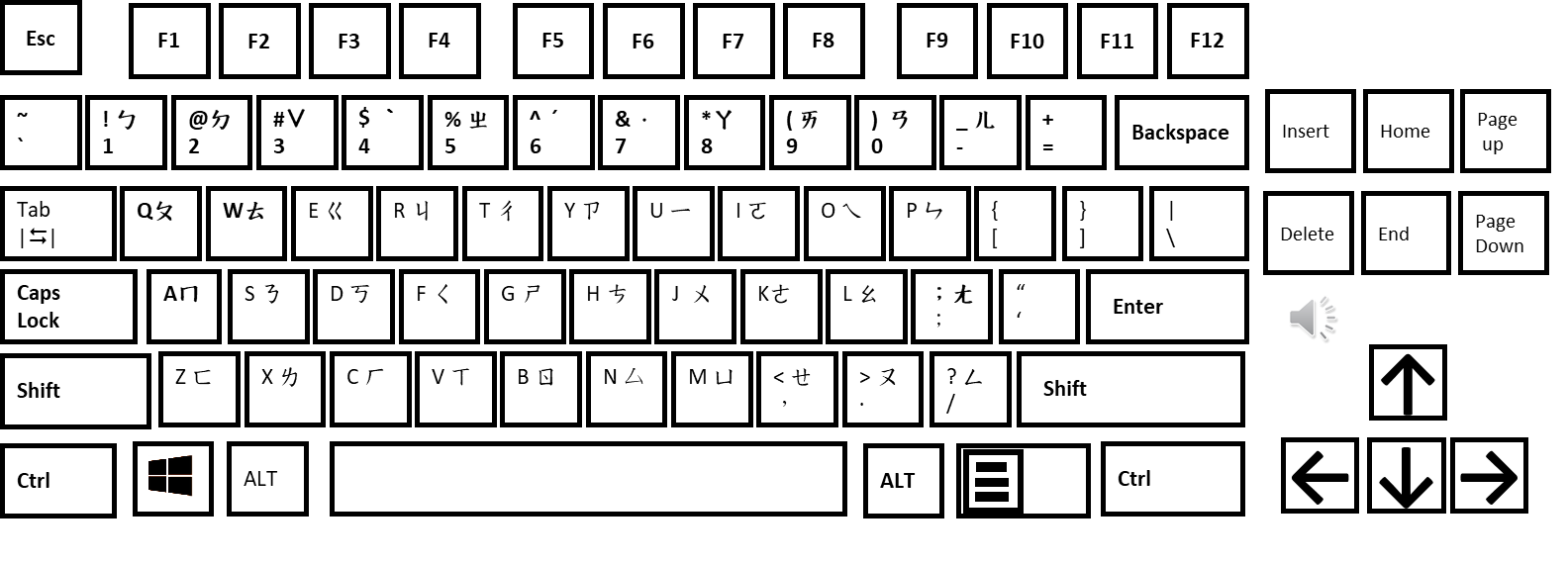 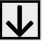 第2 次按
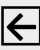 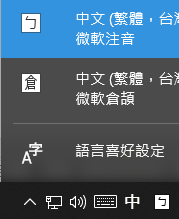 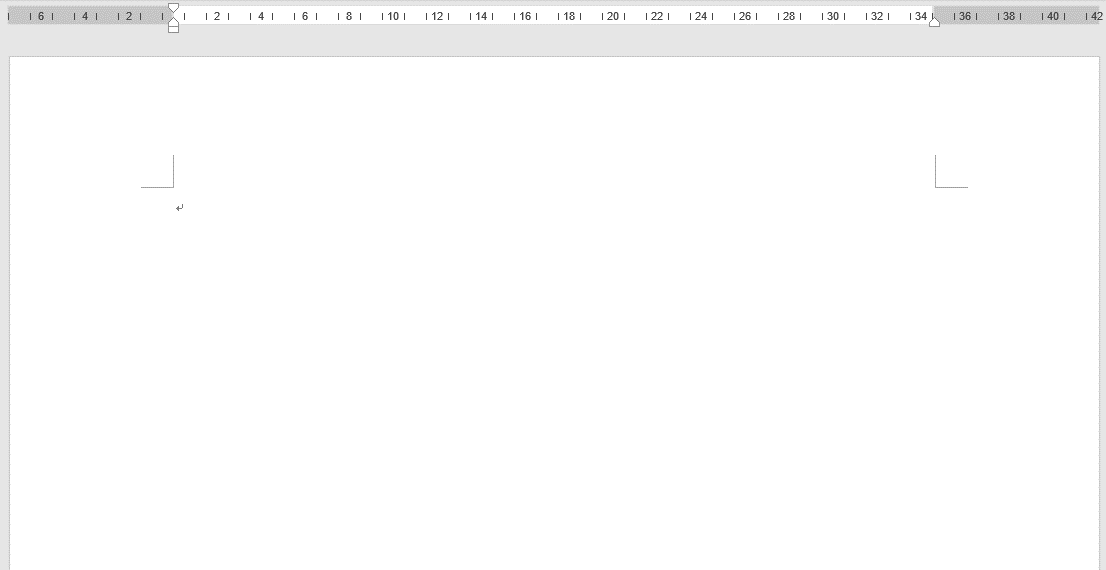 I
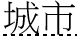 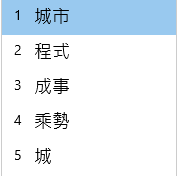 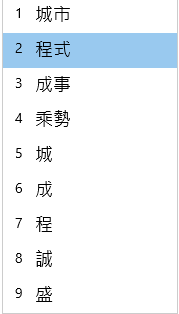 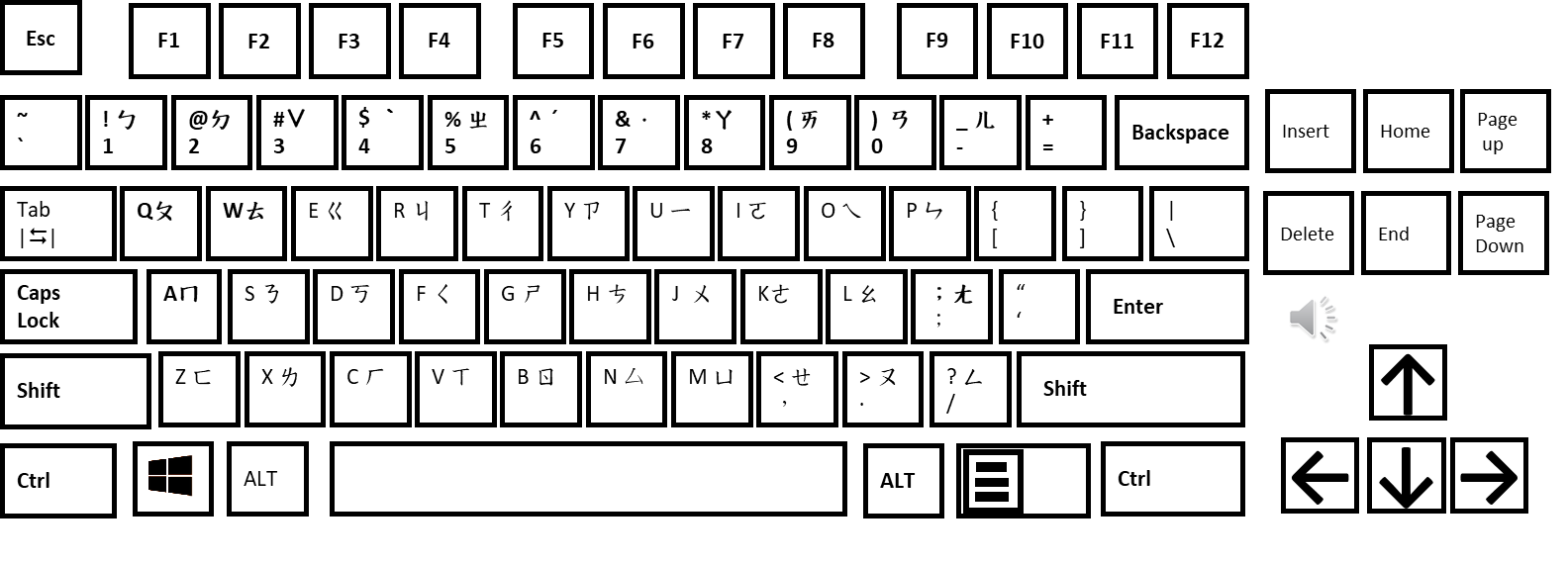 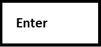 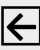 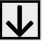 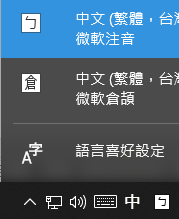 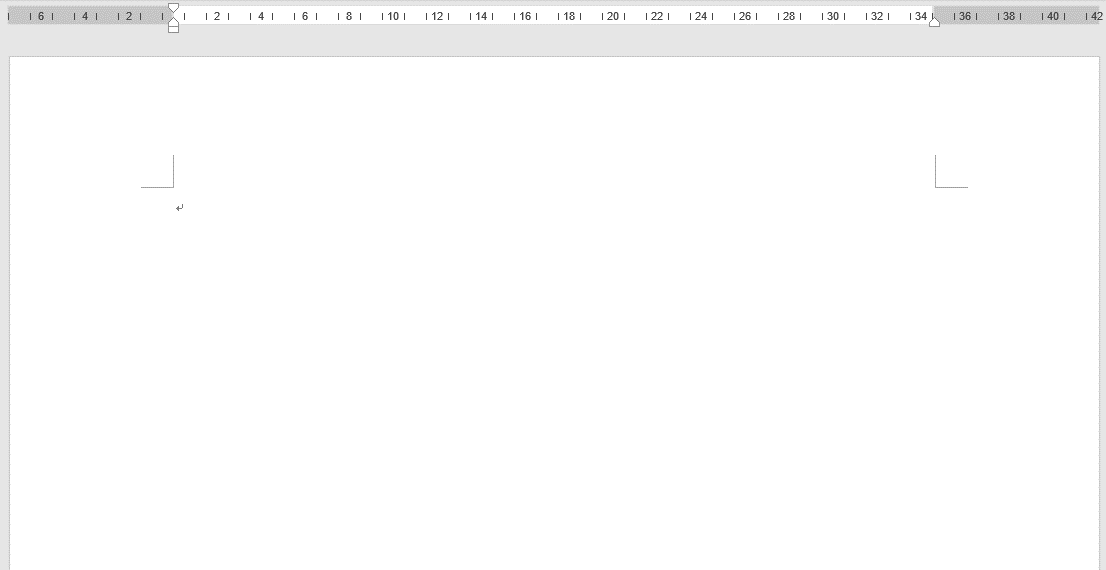 I
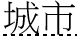 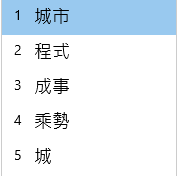 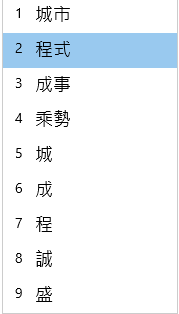 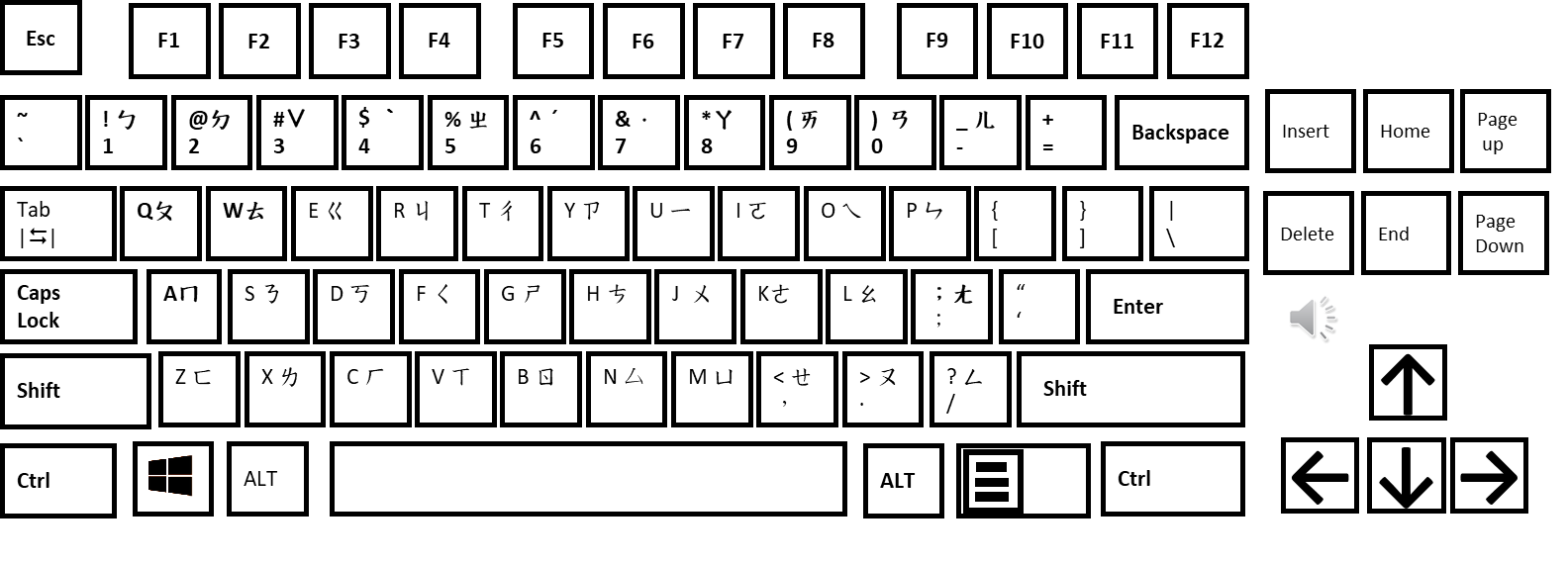 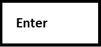 第1 次按
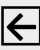 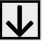 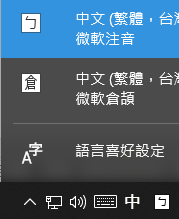 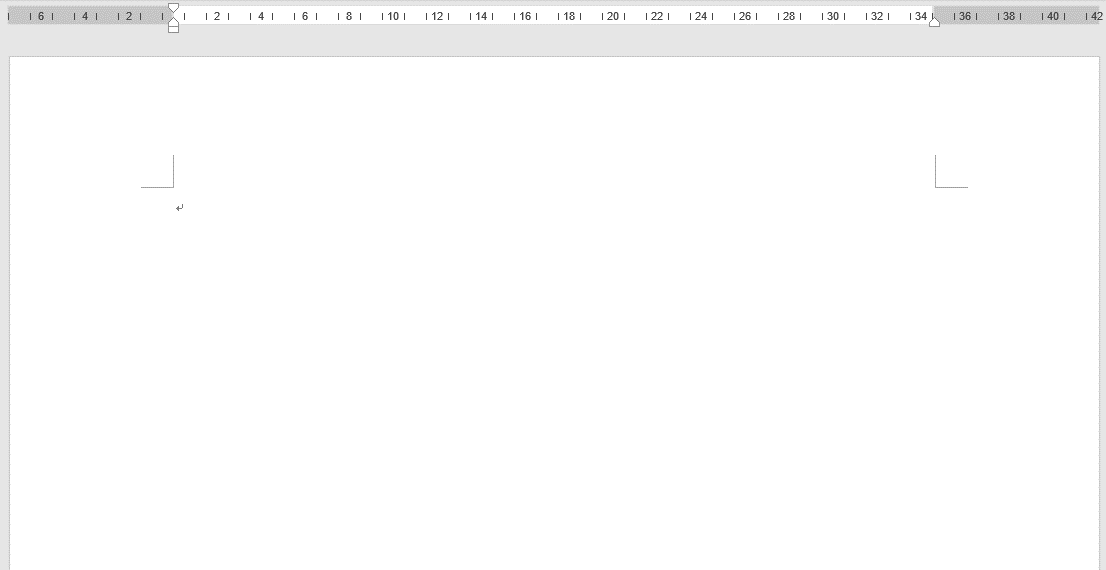 I
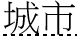 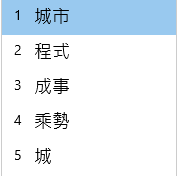 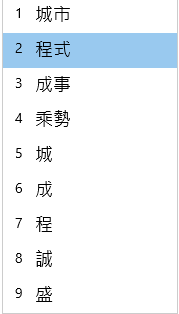 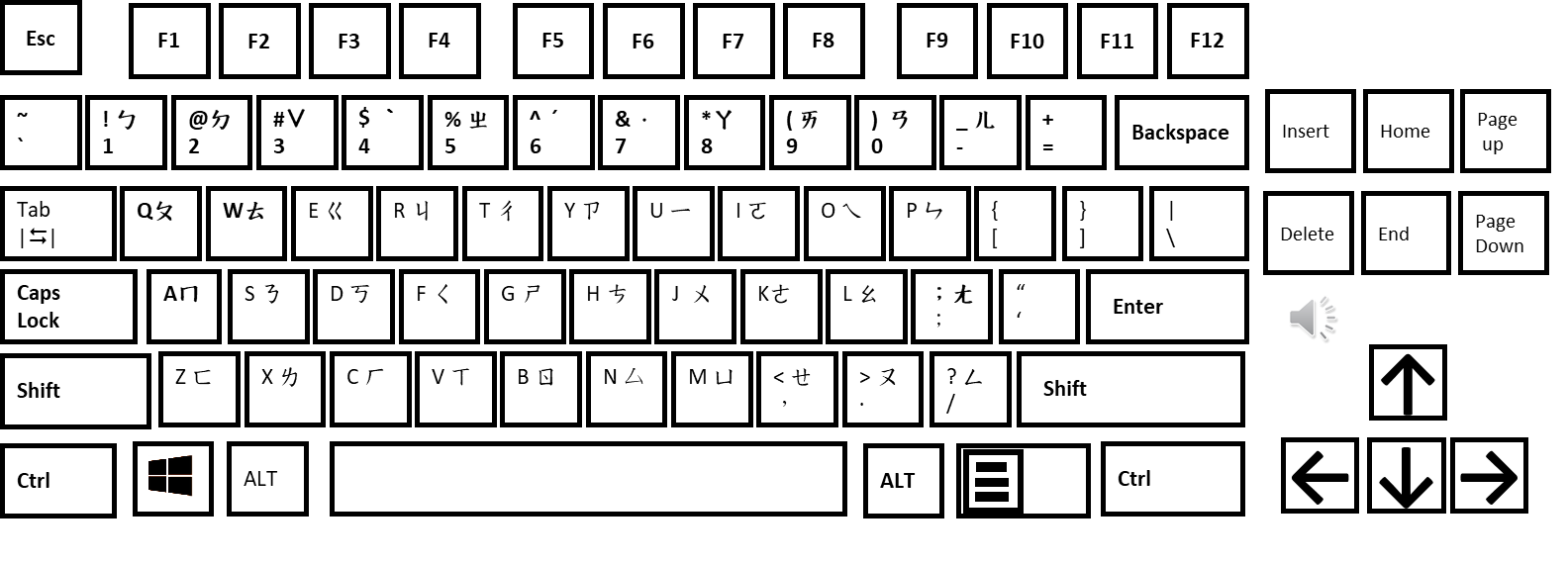 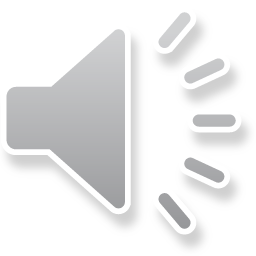 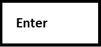 第1 次按
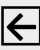 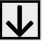 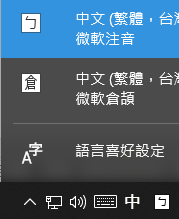 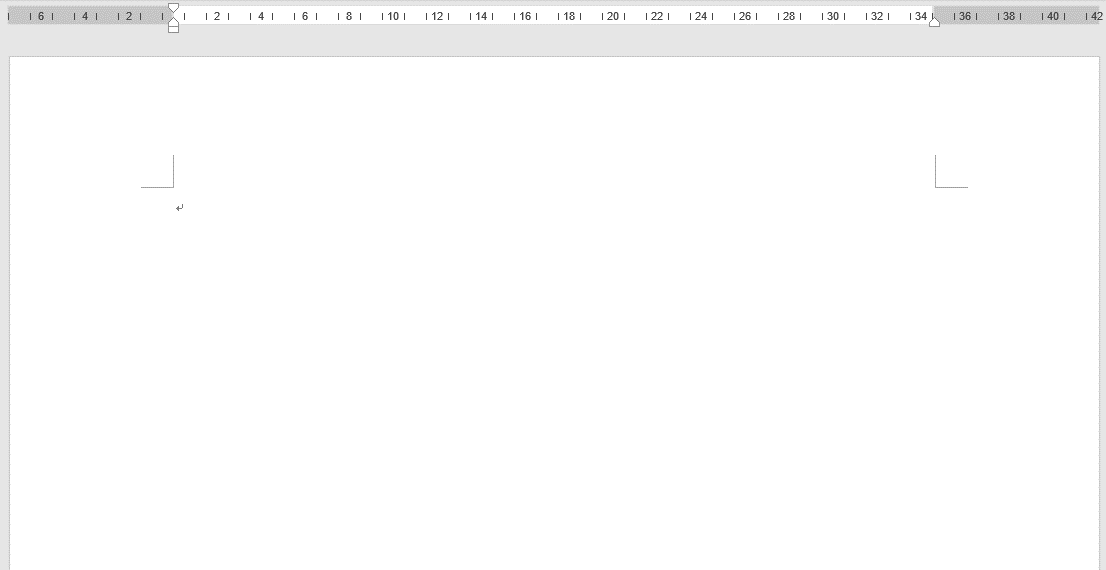 I
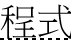 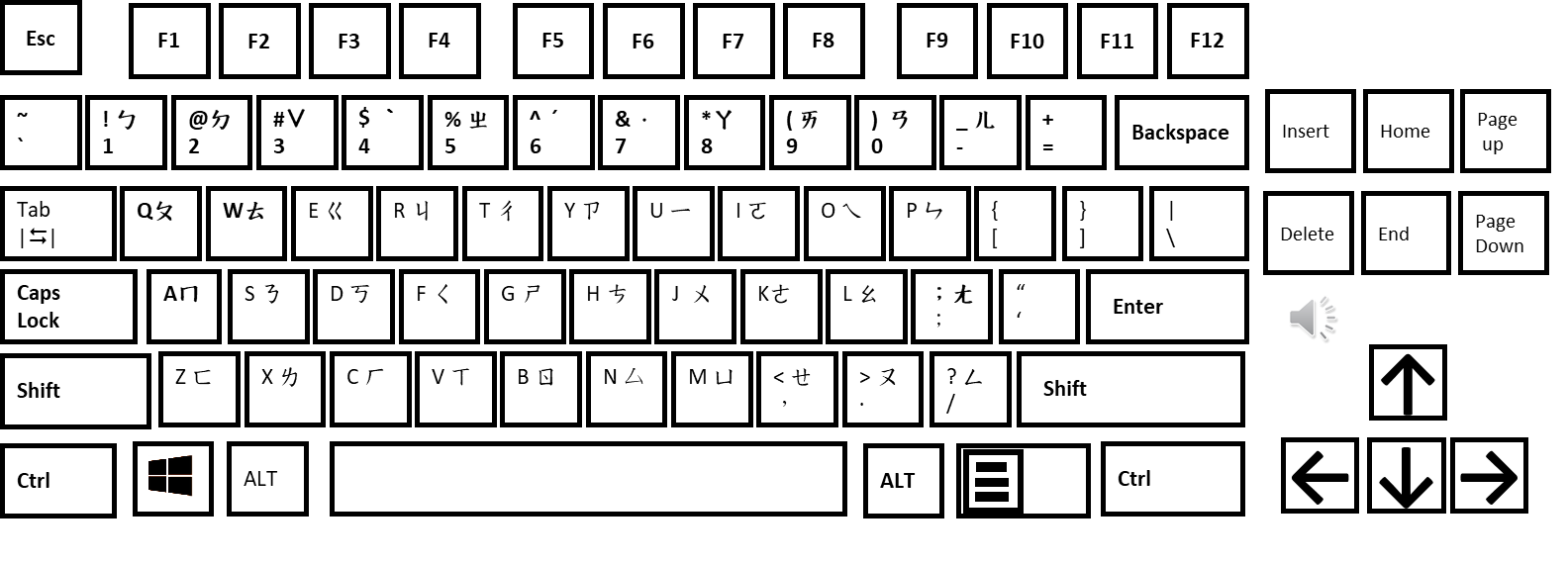 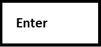 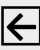 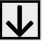 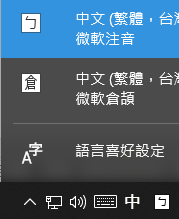 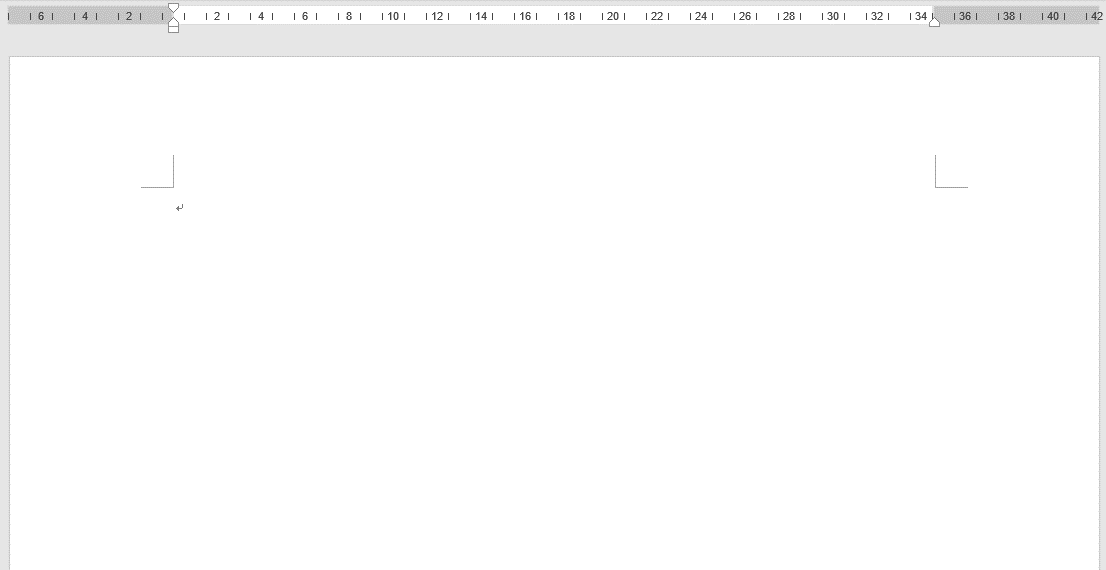 I
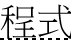 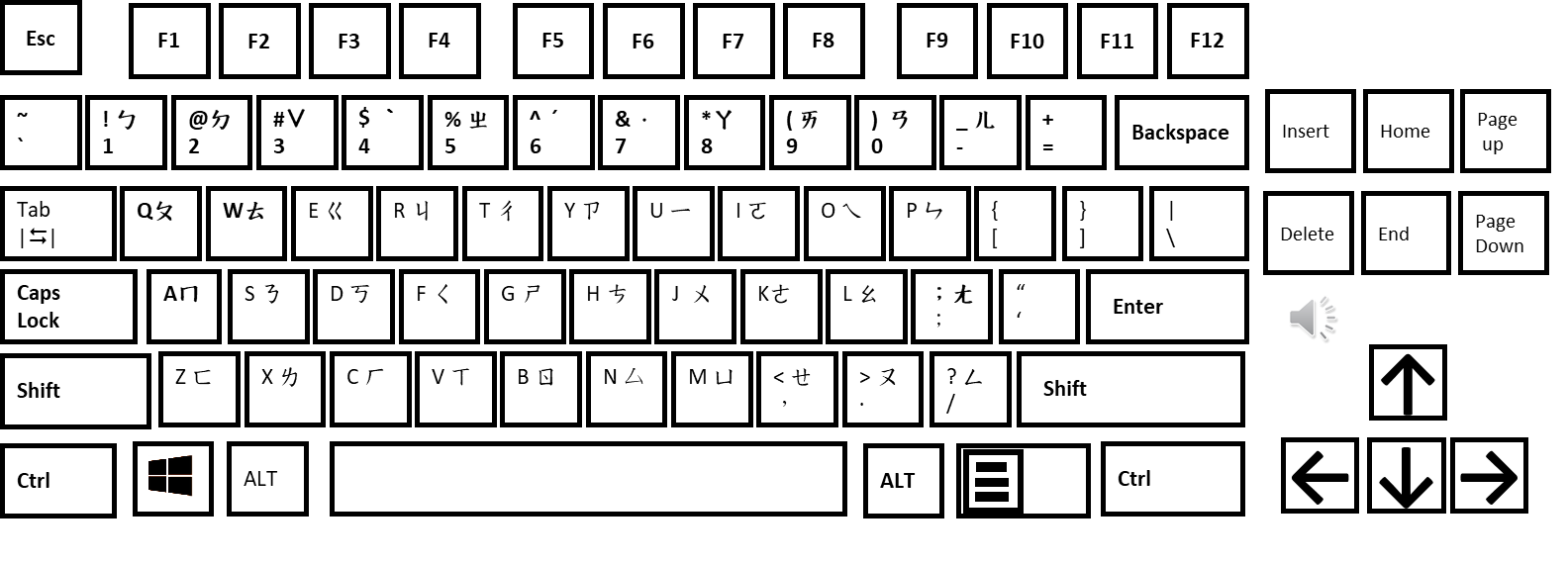 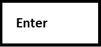 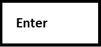 第2 次按
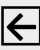 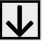 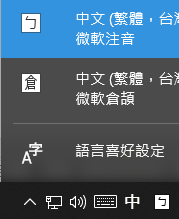 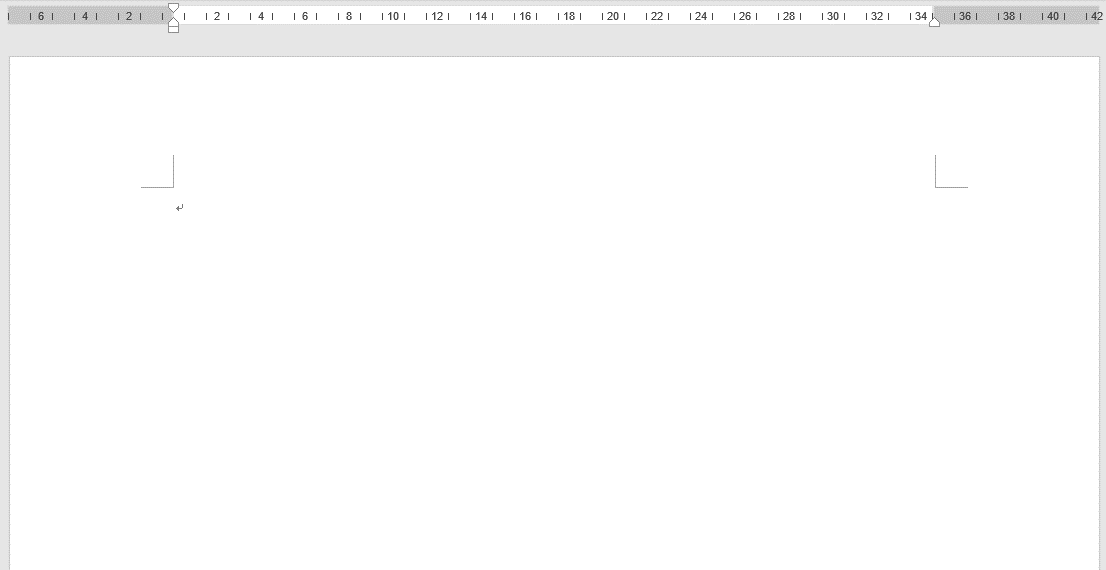 按【Enter】確定打進字
I
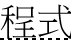 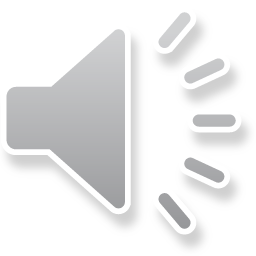 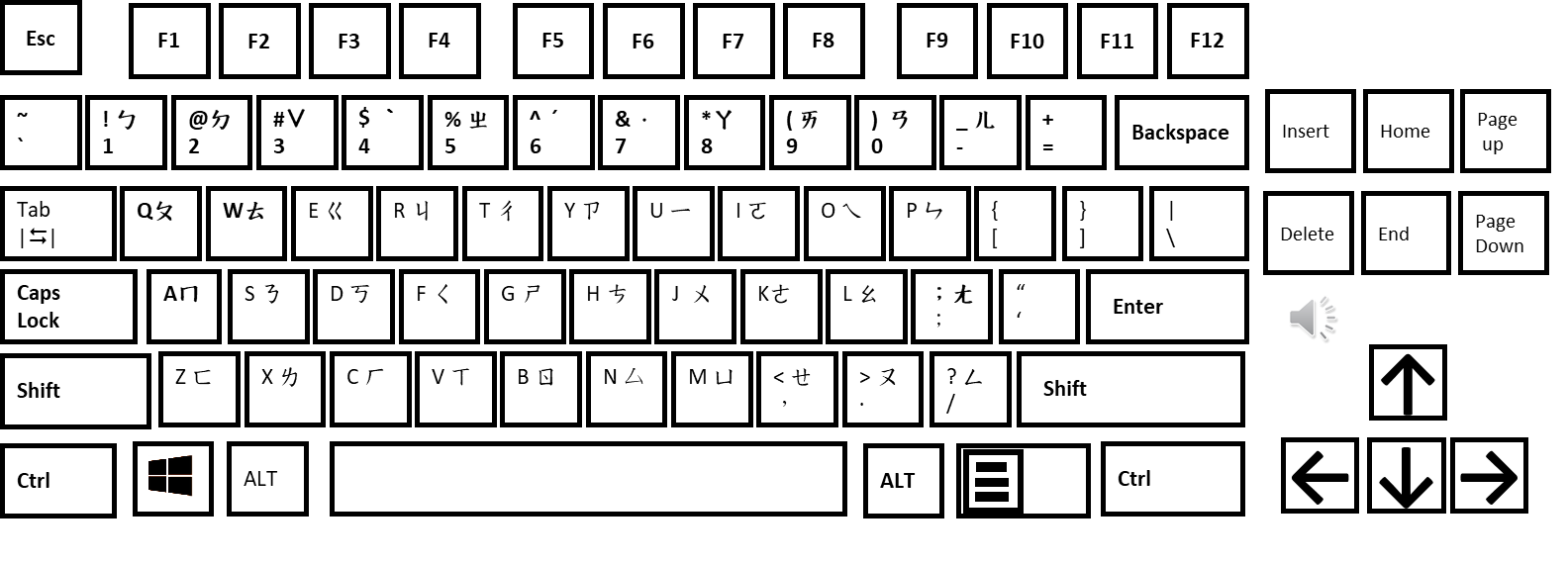 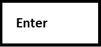 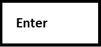 第2 次按
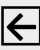 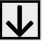 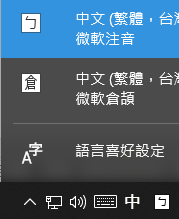 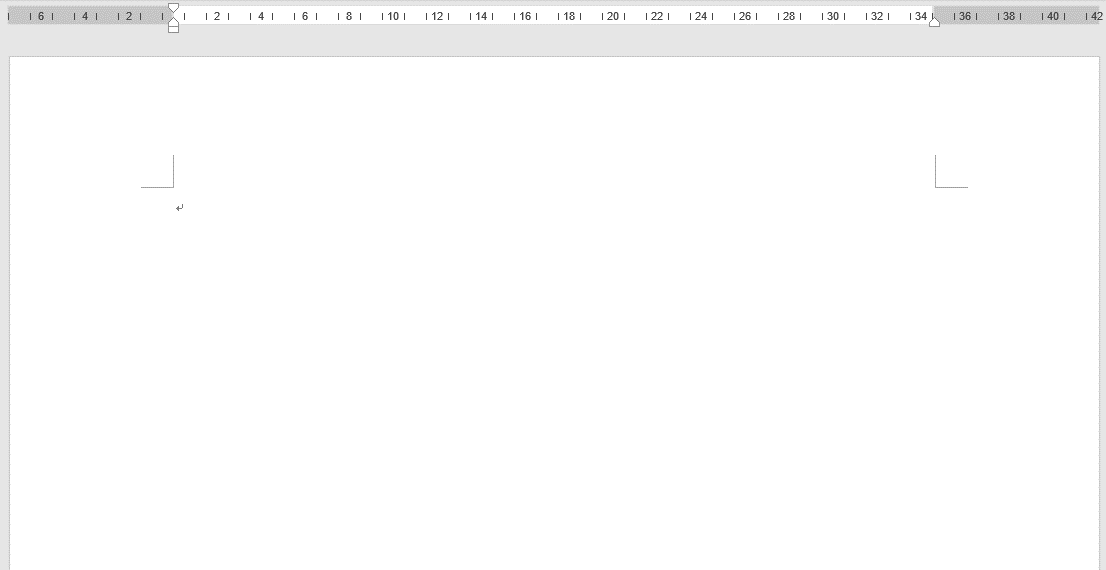 按【Enter】確定打進字
I
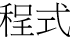 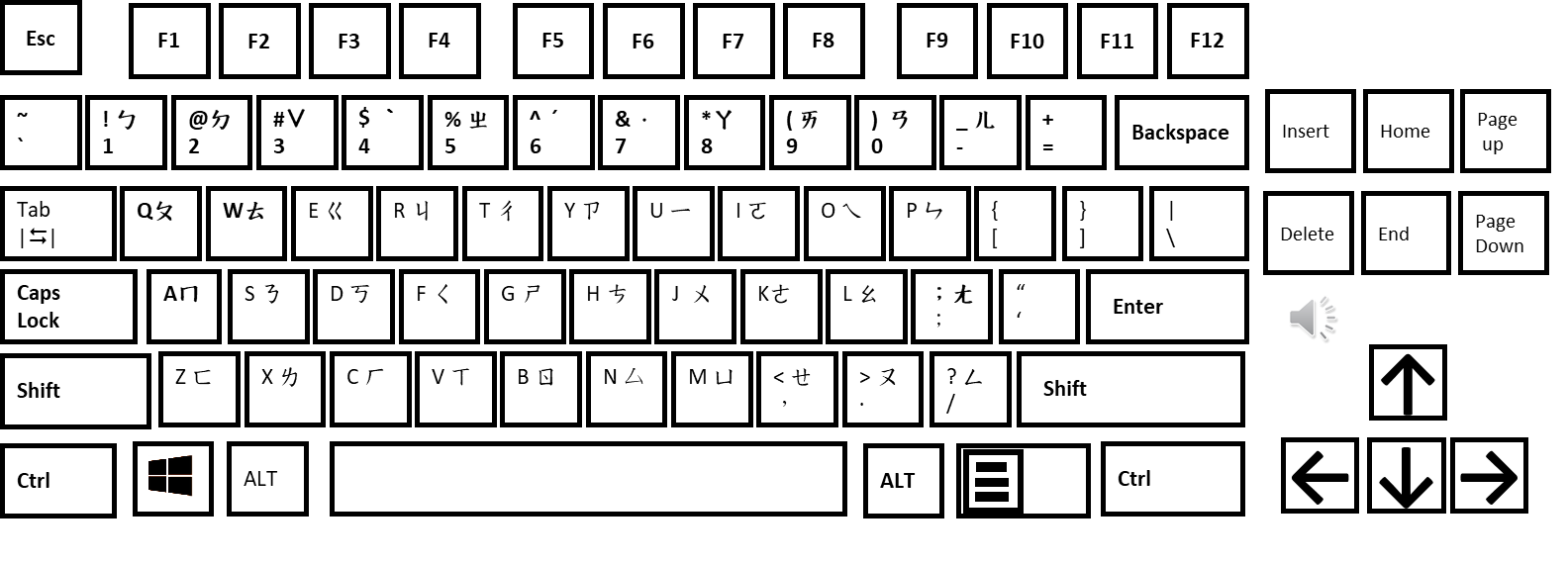 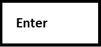 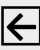 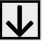 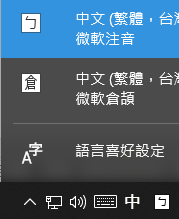 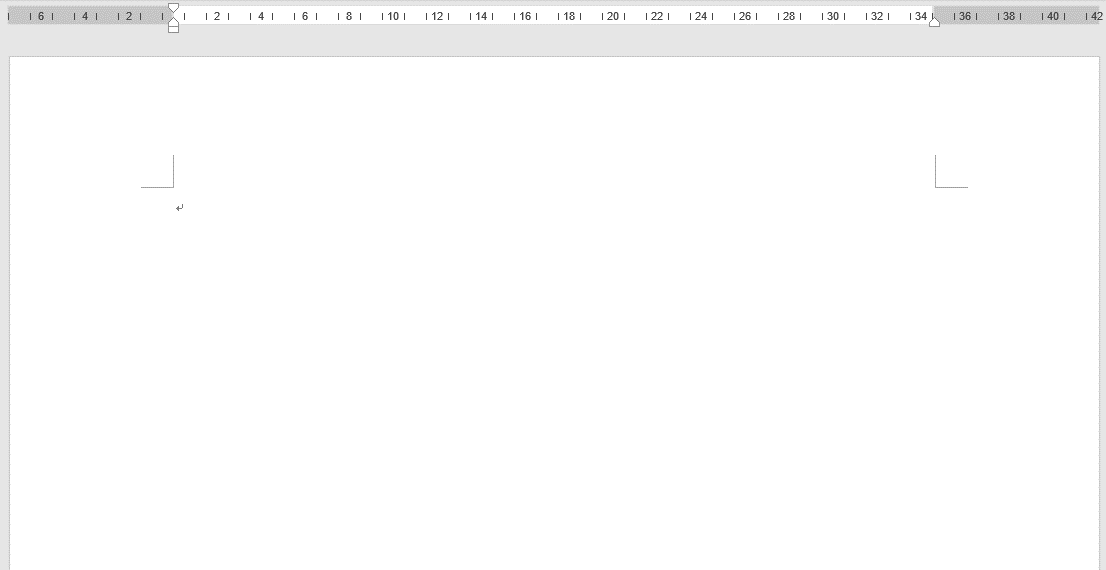 按【Enter】確定打進字
I
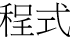 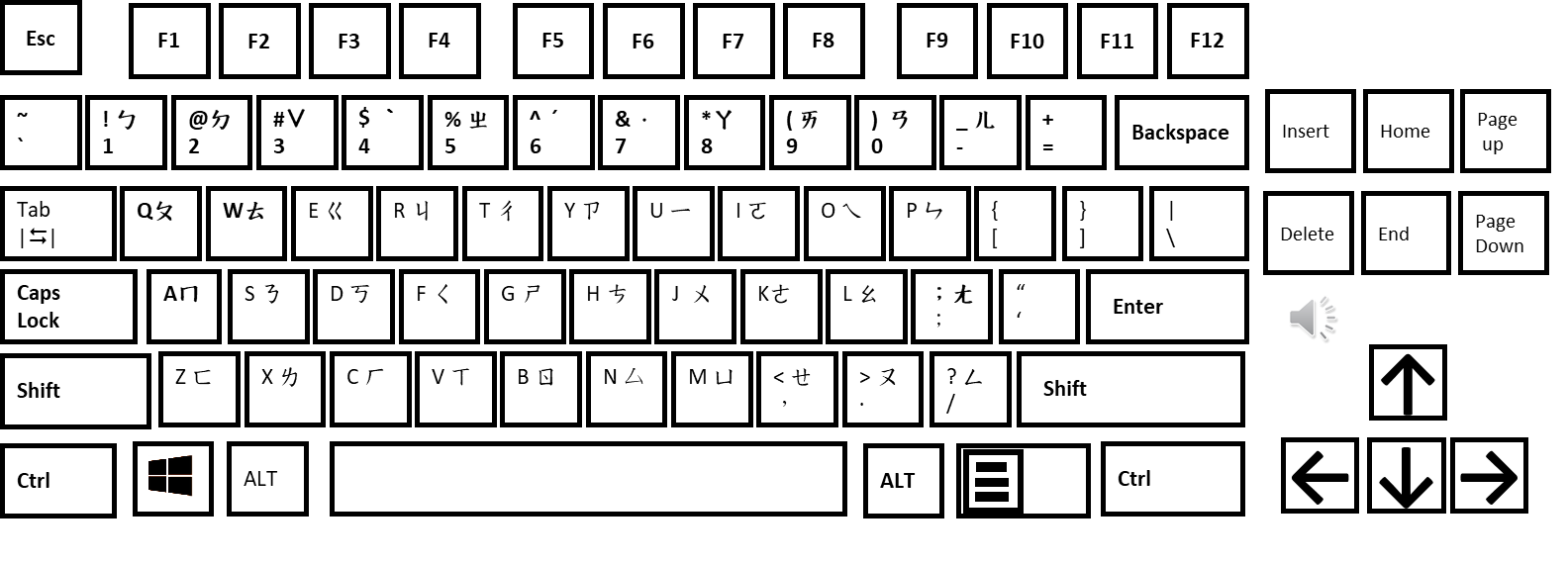 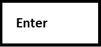 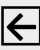 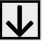 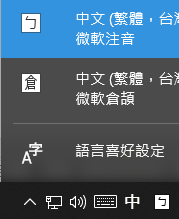 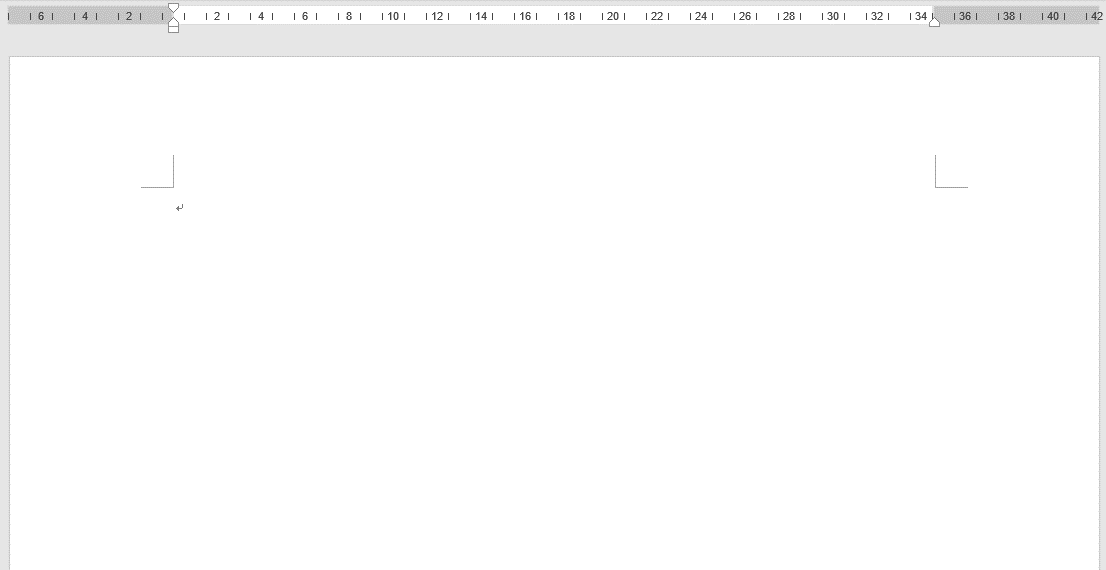 I
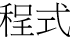 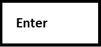 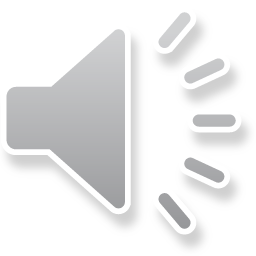 挑字
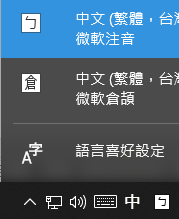